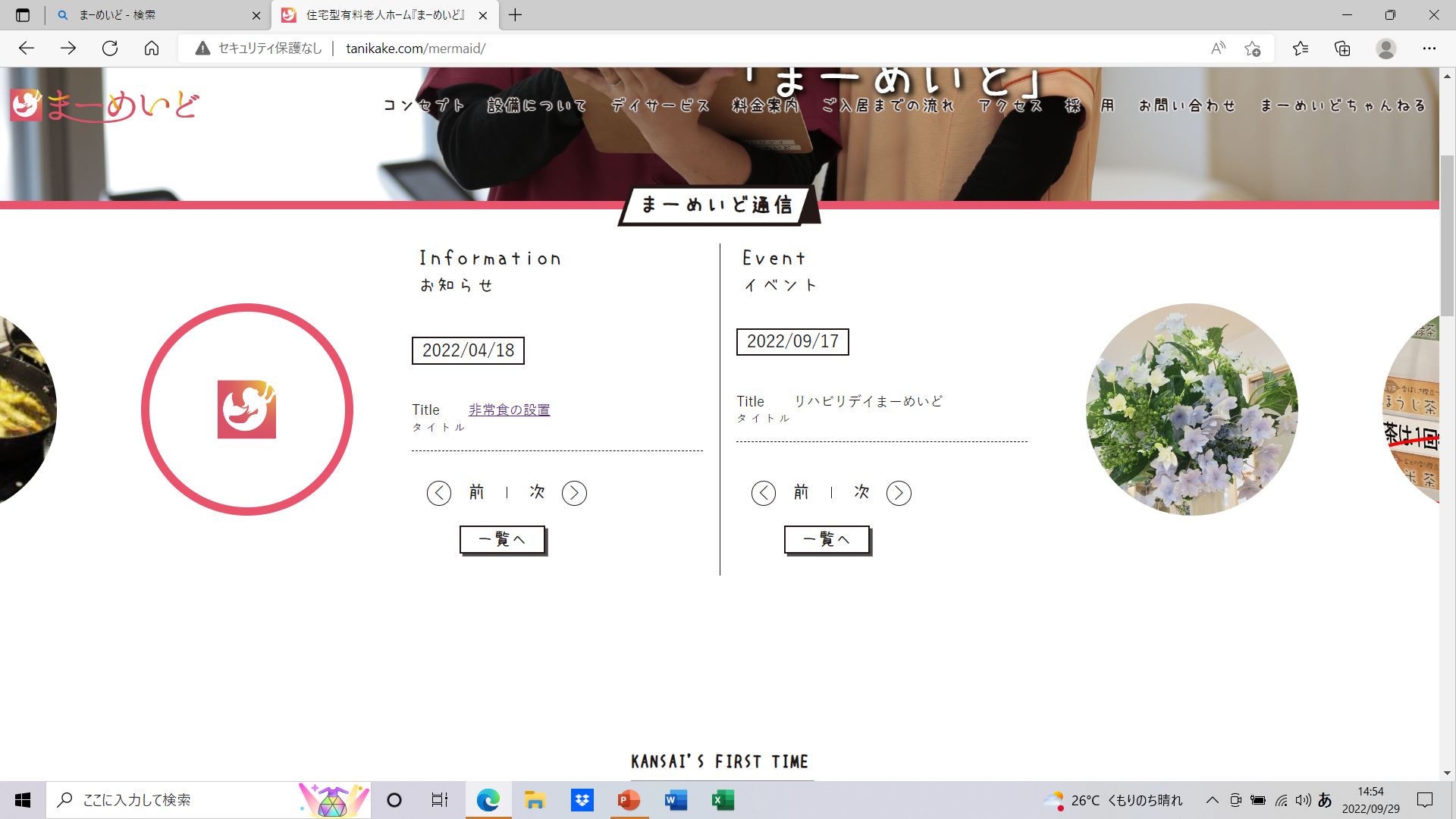 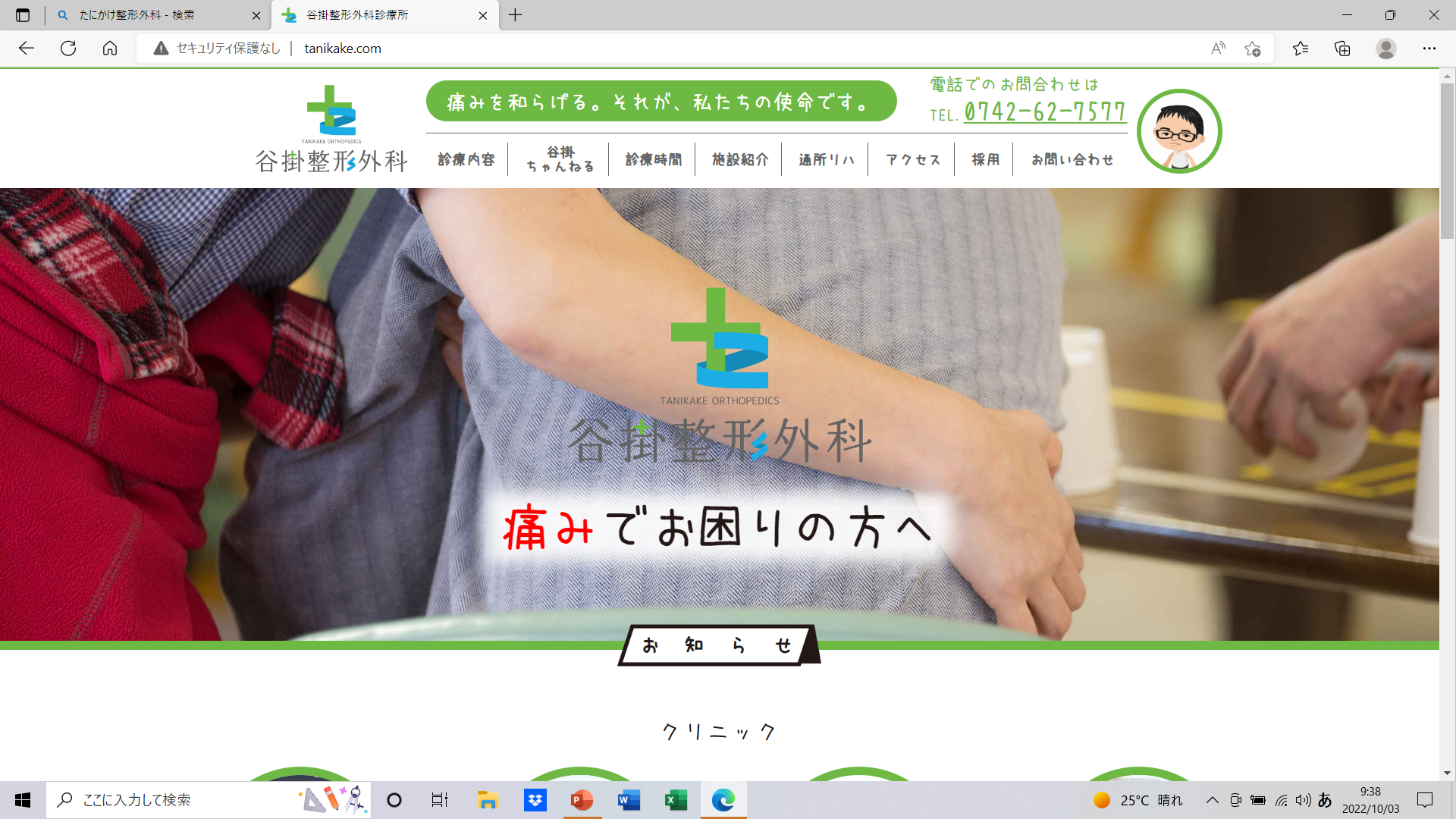 運動特化型
デイサービス
リハビリデイ
まーめいど
日
月
月
火
水
午前
午前
午前
午後
午後
午後
定員19名
令和４年
１2月空き情報(12/1現在)
土
木
金
午前
午前
午前
午後
午後
午後
※まずはお気軽にご連絡ください。